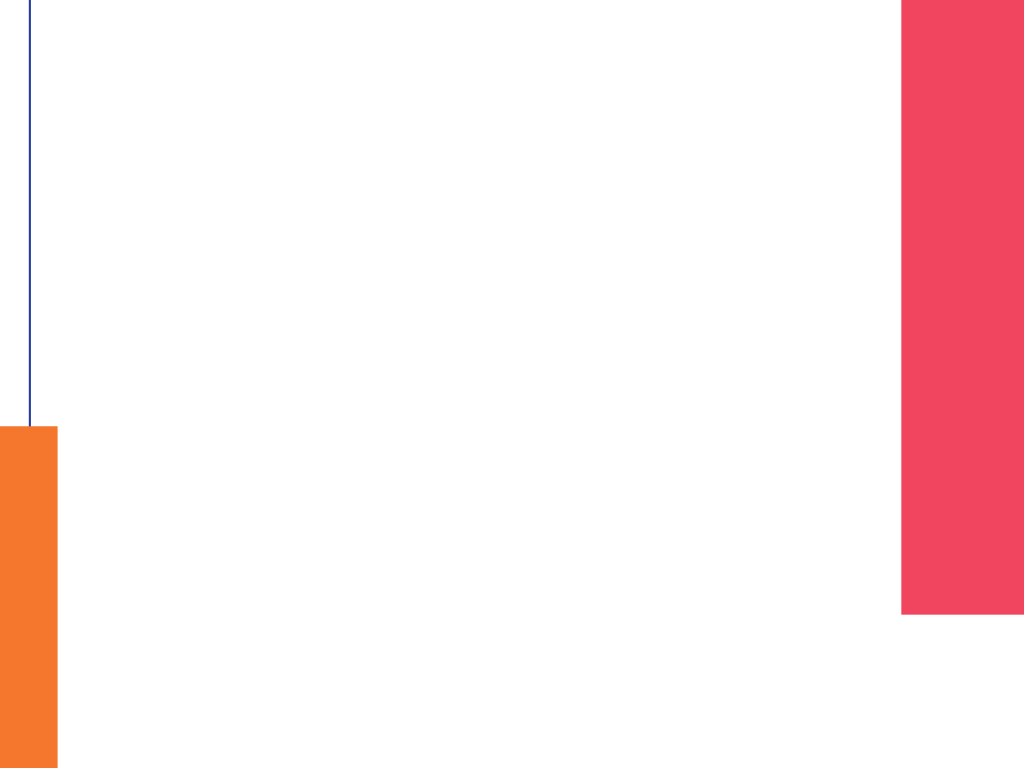 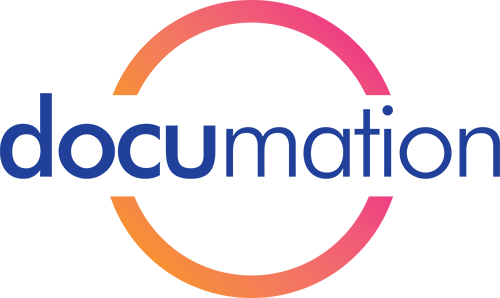 Retour d'expérience BOUYGUES CONSTRUCTION
Conformité réglementaire et maîtrise des volumétries SharePoint : identifier les documents engageants et détruire le reste
Intervenants
Florentin DEZ, Records Manager et Product Owner Archivageet cycle de vie, BOUYGUES CONSTRUCTION
Noureddine LAMRIRI, VP Product Marketing, EVERTEAM
Animation : Clémence JOST, rédactrice en chef, ARCHIMAG
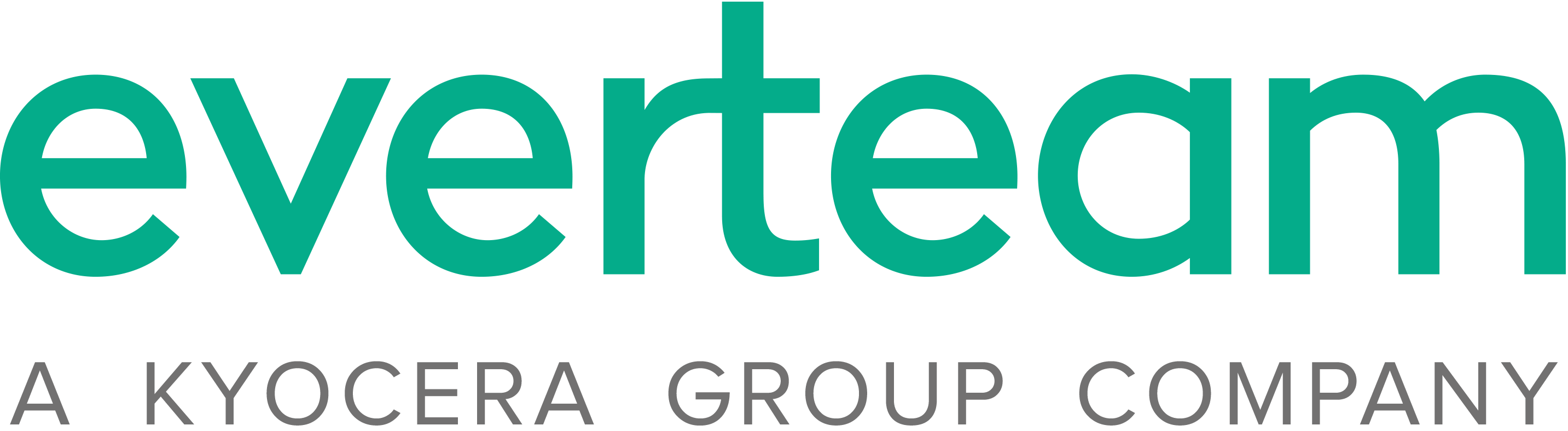 Conformité réglementaire et maîtrise des volumétries SharePoint :
identifier les documents engageants et détruire le reste
2024
01
Records Management chez BYCN
3
2024
BOUYGUES CONSTRUCTION |
01
OBJECTIFS PRINCIPAUX DU SERVICE
Un archivage légal conforme à l’état de l’art qui vise à protéger le Groupe
01
02
Création de cycles de vie pour les grandes volumétries produites ou reçues par l'entreprise afin d’améliorer l’hygiène documentaire.
03
Des fonctions de recherche efficaces permettant de retrouver les éléments rapidement
Des destructions de documents / datas visant les éléments toxiques, respectant le RGPD et le cycle de vie des documents légaux conservés.
04
4
2024
BOUYGUES CONSTRUCTION |
02
EN CHIFFRES*
6 collaborateurs dont 2 IT
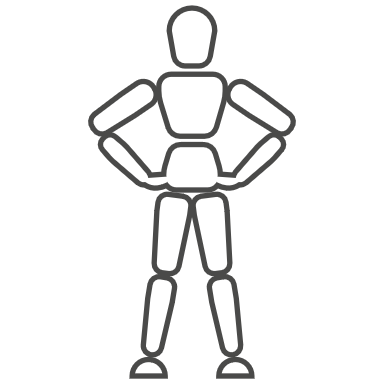 18 Plans de Classement, soit un par activité du Groupe (Bâtiment, Travaux Publics, RH, Comptabilité, etc…)
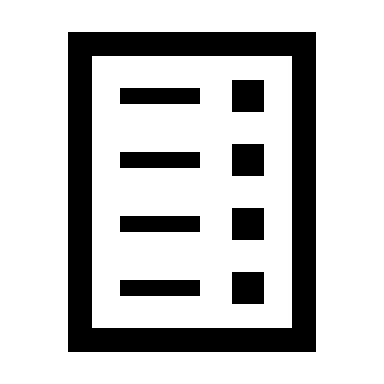 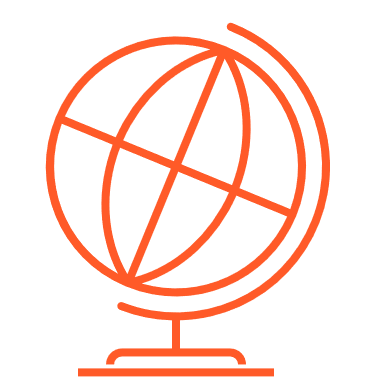 12 correspondants, mais un seul service référent pour tout le Groupe
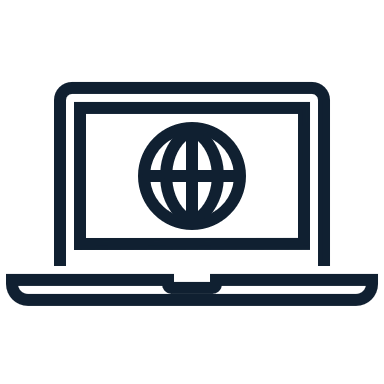 1 portail SharePoint qui fournit aux collaborateurs toutes les informations dont ils ont besoin.
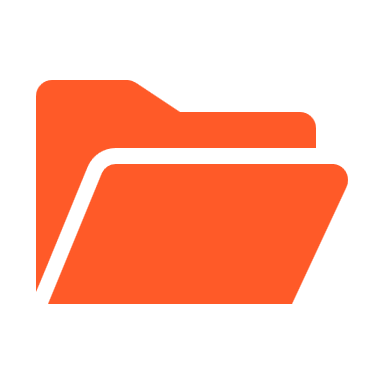 15 millions de dossiers électroniques (pour une volumétrie de 20To)
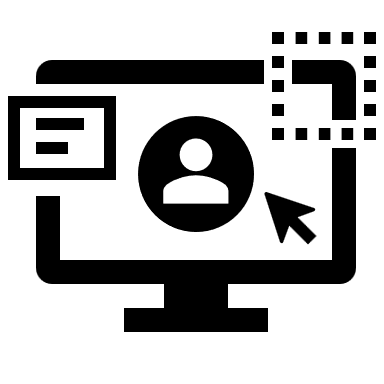 ReMind** est le seul SAE de BYCN.
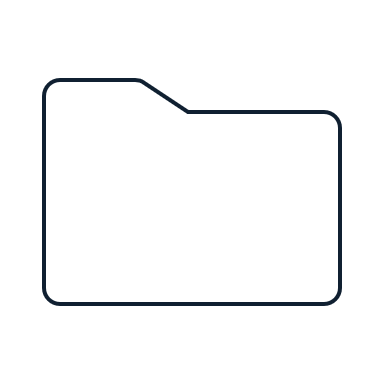 506K boites sur ReMind standard (278K sur Challenger, 228K BBF, BYTPRF)
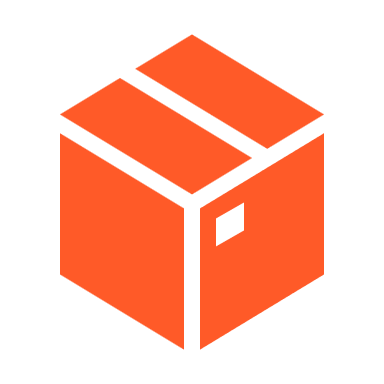 92K conteneurs chez des Tiers Archiveurs
*chiffres janvier 2024.
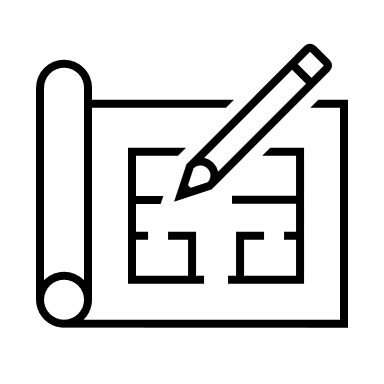 1,5 millions de plans GO microfilmés (conservation très longue durée)
** ReMind est un produit :
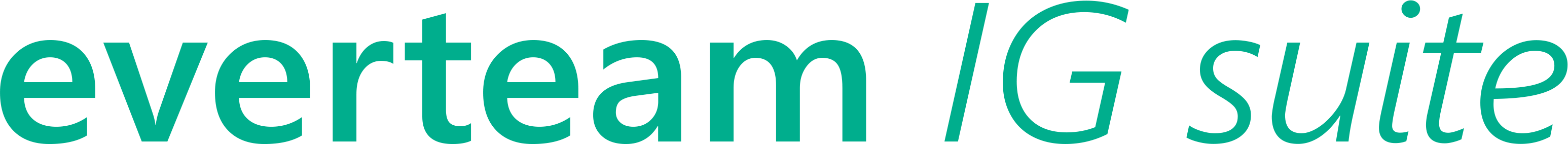 5
2024
BOUYGUES CONSTRUCTION |
02
Etat des lieux / Notre besoin
6
2024
BOUYGUES CONSTRUCTION |
01
CONFORMITE REGLEMENTAIRE
Normes / règles / lois liées aux données personnelles
Normes / règles / lois liées aux activités d’une multinationale
Normes / règles / lois liées aux activités de BTP
CYCLE DE VIE DES DOCUMENTS ENGAGEANTS
7
2024
BOUYGUES CONSTRUCTION |
[Speaker Notes: Activités BTP : Code civil (responsabilité décennale, garantie parfait achèvement, etc.)
Données personnelles : RGPD
Multinatio : Loi Sapin II, etc]
02
EVOLUTION ARCHIVAGE COREBUSINESS
Chantiers avant 2020

Documents engageants produits, reçus en papier et/ou électronique

Electronique -> GED Chantier structurées, archivées en fin de chantier.
Papier -> archivé en fin de chantier.

Documents produits, reçus dans le cadre du chantier stockés sur des serveurs (dossiers nominatifs, versions provisoires, etc.) Pas de nettoyage encadré.
Chantiers actuels

Documents engageants produits, reçus en électronique.

Plus d’archivage papier.

Baisse utilisation des GED Chantier structurées, Forte utilisation du duo Teams / SharePoint.

Les SharePoints concentrent les éléments engageants ainsi que les éléments autrefois stockés sur serveur.
Baisse qualité archivage
Augmentation exponentielle volumétrie
Risques de perte ou 
de sur-conservation
8
2024
BOUYGUES CONSTRUCTION |
[Speaker Notes: Digitalisation accrue des chantiers. Besoin d’industrialisation autour de l’archivage électronique.
1 ou 2 interlocuteurs sur les GED / Pluralité sur Sharepoint]
03
INFLUENCE DE SHAREPOINTS CHEZ BYCN
SOUPLESSE / FACILITE D’ACCES

Partie importante de l’écosystème documentaire

De plus en plus structurés selon les plans de classement (Bonus : culture entreprise)
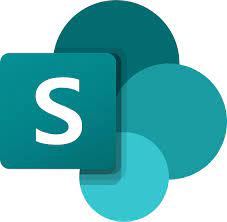 Remplace petit à petit les modèles de GED contraignantes pour le cœur de métier

Volume croissant de sites SharePoints et de leur volumétrie

Sites abandonnés avec données en vrac :
Documents engageants non classés, non archivés, non archivable en l’état
Documents / données soumis aux RGPD non localisés dans le vrac
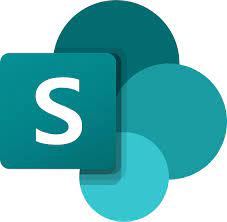 9
2024
BOUYGUES CONSTRUCTION |
[Speaker Notes: Volume croissant de SP = + de SP que de collaborateurs
Souplesse d’utilisation / Facilité d’accès sur chantier, en mobilité]
04
NOTRE BESOIN
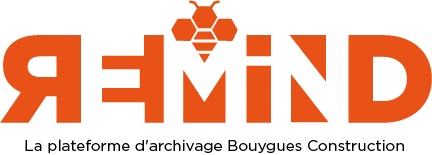 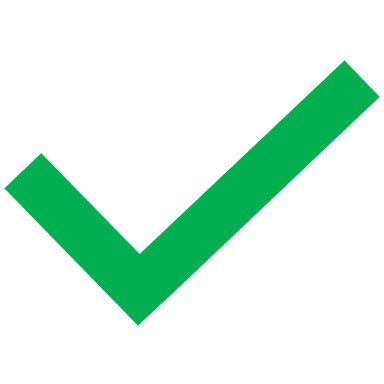 GED Chantier
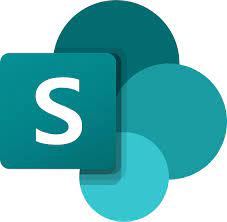 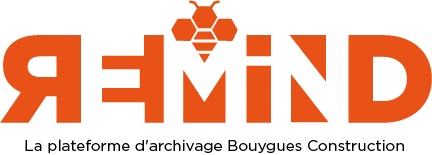 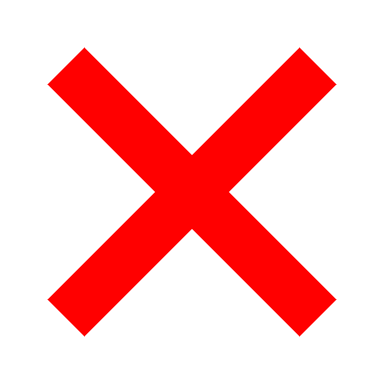 10
2024
BOUYGUES CONSTRUCTION |
[Speaker Notes: L’existant, mais en perte de vitesse, archivage vers ReMind depuis la GED Chantier en semi – automatique.
Le non-existant nous oblige à trouver un connecteur vers ReMind suffisamment robuste pour isoler les documents engageants du ROT et archiver ce qui doit l’être pour purger le reste.
Notre besoin est aussi d’aller vers de l’industrialisation.]
03
Everteam IG suite chez BYCN
11
2024
BOUYGUES CONSTRUCTION |
01
PHASE POC
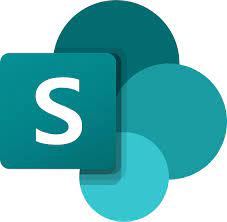 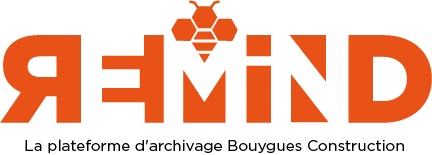 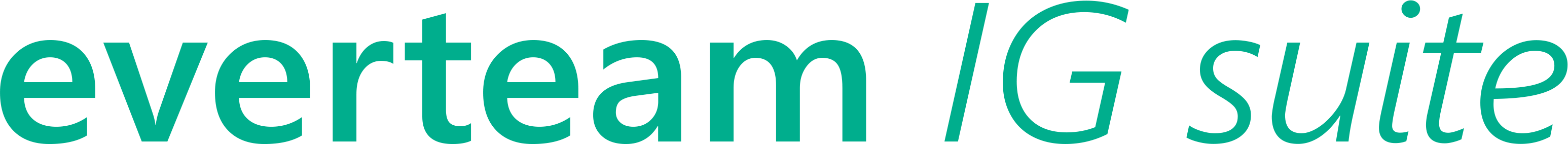 12
2024
BOUYGUES CONSTRUCTION |
[Speaker Notes: POC sur le lot 1 : archivage dans le SAE de A à Z en partant d’un SharePoint travaux avec utilisation de Discover comme interface. Interface itérative qui permettra de passer de process semi-automatique à presque automatique (9 métadonnées sur 10).]
02
VALIDATION DU PROJET
Pour convaincre, nous n’avons pas seulement parlé d’archivage, mais de gouvernance de l’information, d’hygiène documentaire (gains financiers, environnementaux).
ARCHIVAGE
CYCLE DE VIE
SHAREPOINT
Archivage sécurisé et plus efficace des documents engageants présents sur SharePoint
Possibilité de traitement d’autres sources : PST, Filesystem, etc.
Fiabilisation de la suppression avant archivage.
Entrée de plus de  données engageantes dans le cycle de vie de suppression à long terme.
Cas d’usages DPO : audit RGPD.
Non-achat de volumétrie supplémentaire (arrêt fuite en avant)
Renégociation (donc réduction) possible des volumes de stockage BYCN
Reprise décommissionnement filesystem
Long terme : arrêt stockage froid.
Avec Discover, il y aura plus d’archivage légal en volumétrie et donc une volumétrie administrée plus grande dans ReMind. Administrée = conservée, consultée, détruite.
13
2024
BOUYGUES CONSTRUCTION |
[Speaker Notes: Archivage : (automatisation à 80-90%).
Notre vision est que Discover nous aidera à renforcer l’hygiène documentaire de l’entreprise, à appliquer le cycle des documents et pas seulement sur les chantiers.]
03
PHASE PROJET LOT 1 : ARCHIVAGE
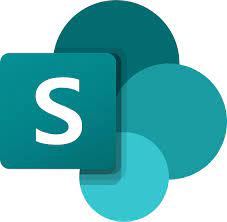 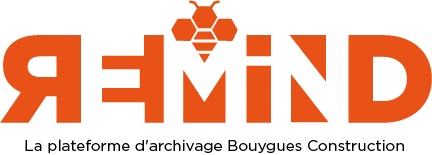 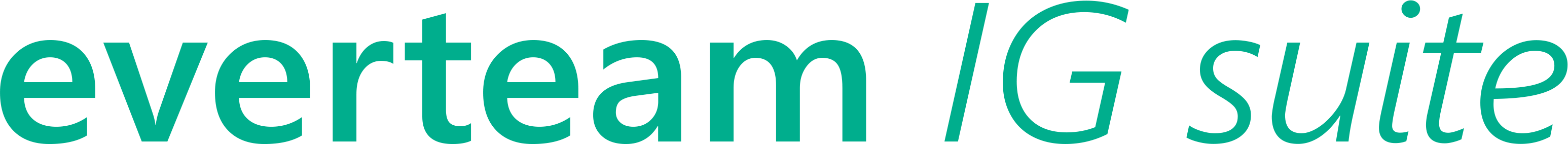 5 licences d’archivage. (Service RM + IT)
Conduite du changement faite par le service RM.
Cible volumétrie : 25% Archivage, 75% Destruction
Périmètre éligible : tout site SharePoint de toutes les activités BYCN.
14
2024
BOUYGUES CONSTRUCTION |
04
ENJEUX / VALEUR ATTENDUE
Valeur attendue: 
Excellence Opérationnelle (+facile, meilleur, +rapide),
Gains Financier,
Réduction des risques (conformité, cyber, pas de perte de documents)
Enjeux :
Financier (SAV, extraction des documents primordiaux en cas de litige),
réglementaire (archivage légal),
cybersécurité (RGPD)
15
2024
BOUYGUES CONSTRUCTION |
04
SITUATION ACTUELLE / SITUATION ATTENDUE
16
2024
BOUYGUES CONSTRUCTION |
05
CONDITIONS SUCCES LOT 1 : ARCHIVAGE
Fermetures de SharePoint + filesystem
Réduction des coûts de stockage MS365, données on prem, stockage froid
Maintien du cycle de vie des SharePoint CoreBusiness
Meilleure collecte des documents engageants et destruction des ROT
17
2024
BOUYGUES CONSTRUCTION |
Merci
CONTACTS
Florentin Dez